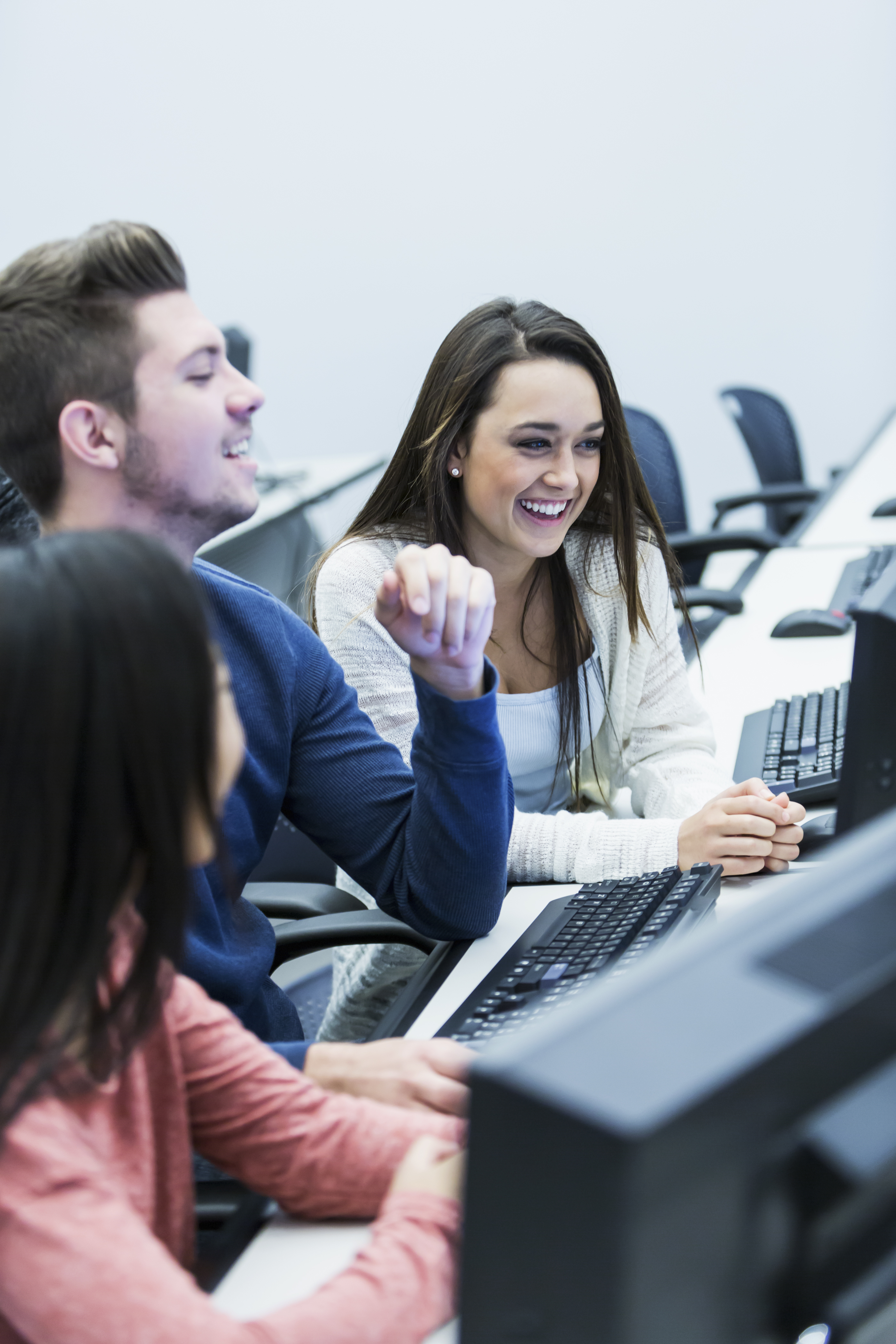 DADE UMH
DOBLE GRADO EN ADMINISTRACIÓN Y DIRECCIÓN DE EMPRESAS (universidad miguel Hernández de elche)
CURSO 2022/2023
OBJETIVOS DEL DOBLE GRADO EN DERECHO Y ADMINISTRACIÓN Y DIRECCIÓN DE EMPRESAS
1.  Formar profesionales versátiles y capaces de desenvolverse de manera eficiente en el ámbito jurídico – empresarial mediante la adquisición de dos especialidades académicas (Derecho y ADE) con una elevada complementariedad entre sí.

2. Favorecer la formación integral del alumno estimulando siempre un pensamiento crítico e innovador.
ESTRUCTURA DEL PLAN DE ESTUDIOS
-El Doble Grado en DADE cuenta con un total de 366 créditos ECTS ordenados en cinco cursos, cada uno de los cuales se distribuye en dos semestres que oscilan entre un mínimo de 34,5 ECTS y un máximo de 37,5 ECTS.

- Los créditos correspondientes al módulo de “Competencias Transversales y Profesionales” de cada uno de los títulos se considerarán superados por la adquisición de competencias en asignaturas de la otra titulación.

- Asignaturas: 
http://www.umh.es/contenido/Estudios/:tit_g_255_R1/datos_es.html
PRIMER CURSO DOBLE GRADO EN DADE
PRIMER SEMESTRE
Segundo semestre
- Derecho Constitucional.
- Derecho Romano.
- Fundamentos de Economía de la Empresa.
- Fundamentos de Marketing.
- Historia del Derecho.
- Matemáticas.
- Administración de Empresas.
- Análisis Exploratorio de Datos.
- Derecho Civil I.
- Igualdad, Derechos y Garantías Constitucionales.
- Introducción a la Economía.
- Teoría del Derecho.
INFORMACIÓN BÁSICA DEL DOBLE GRADO EN DADE
- Blog de la titulación: http://dade.edu.umh.es/ 

- Web de la UMH: http://www.umh.es/contenido/Estudios/:tit_g_255_R1/datos_es.html

- Correo electrónico y acceso personalizado.

- Delegados de estudiantes.

- Redes de la titulación: Twitter @DadeUmh.
ALGUNOS PROGRAMAS Y SERVICIOS DE LA UMH
- BIBLIOTECA.

- OBSERVATORIO OCUPACIONAL. http://observatorio.umh.es/presentacion/

- OFICINA DE RELACIONES INTERNACIONALES: https://internacional.umh.es/

- CENTRO DE IDIOMAS UMH: PROGRAMA IRIS. https://www.idiomasumh.es/es

 - ACTIVIDADES DEPORTIVAS Y EXTENSIÓN UNIVERSITARIA. http://deportes.umh.es/cursos/actividades-multidisciplinares/
- CURSOS DE NIVELACIÓN UMH.
CURSOS DE NIVELACIÓN 2022/2023
- El Vicerrectorado de Estudiantes y Coordinación oferta una serie de Cursos de Nivelación orientados a aquellos alumnos de nuevo ingreso ofreciéndoles  la oportunidad de conocer (o repasar) los aspectos más relevantes del currículo oficial de estas asignaturas de 2º de Bachillerato y que resultan ser fundamentales para el adecuado aprovechamiento académico de las asignaturas básicas del Grado en el que se encuentra matriculado.
- Matemáticas aplicadas a las Ciencias Sociales.
- Duración: 20 horas (10 sesiones de dos horas).
- Coste de la matrícula: 20 euros.
ALGUNAS SUGERENCIAS…
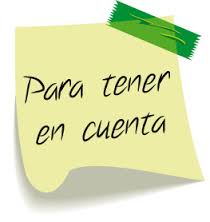 - Asistencia a clase.

- Tutorías.

- Compromiso.
CONSEJOS DE GRADO Y CONSEJOS DE CURSO
- ¿Qué son?

- ¿Quiénes participan?

- ¿Cuándo se celebran y de qué asuntos tratan?
DATOS DE CONTACTO
Responsable de la titulación: Mª Carmen Ortiz del Valle.
E-mail: maria.ortiz@umh.es
Despacho: Edif. Torrevaíllo, planta 2ª, nº 30.
Tel: 96 522 2095
 Facultad de Ciencias Sociales y Jurídicas de Elche.